CONSTITUTION & BYLAWS  COMMITTEE REPORT
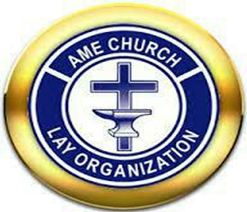 CLO CONSTITUTION & BYLAWS TIMELINE FOR AMENDMENTS
Article XVI – Constitution & Bylaws Amendment Process
December 1, 2022 – Deadline for all proposed amendments to President & Secretary.
January 3, 2023 – CLO Secretary send amendments to CBLC – 6 months/180 days prior to Biennial.
March 21, 2023 – CBLC sends proposed amendments to Episcopal District Presidents.
April 2023 – CLO Spring Executive Board – “First Reading” – proposed amendments
July 2023 – CLO Biennial – “Second & Final Readings”
THANK YOU!